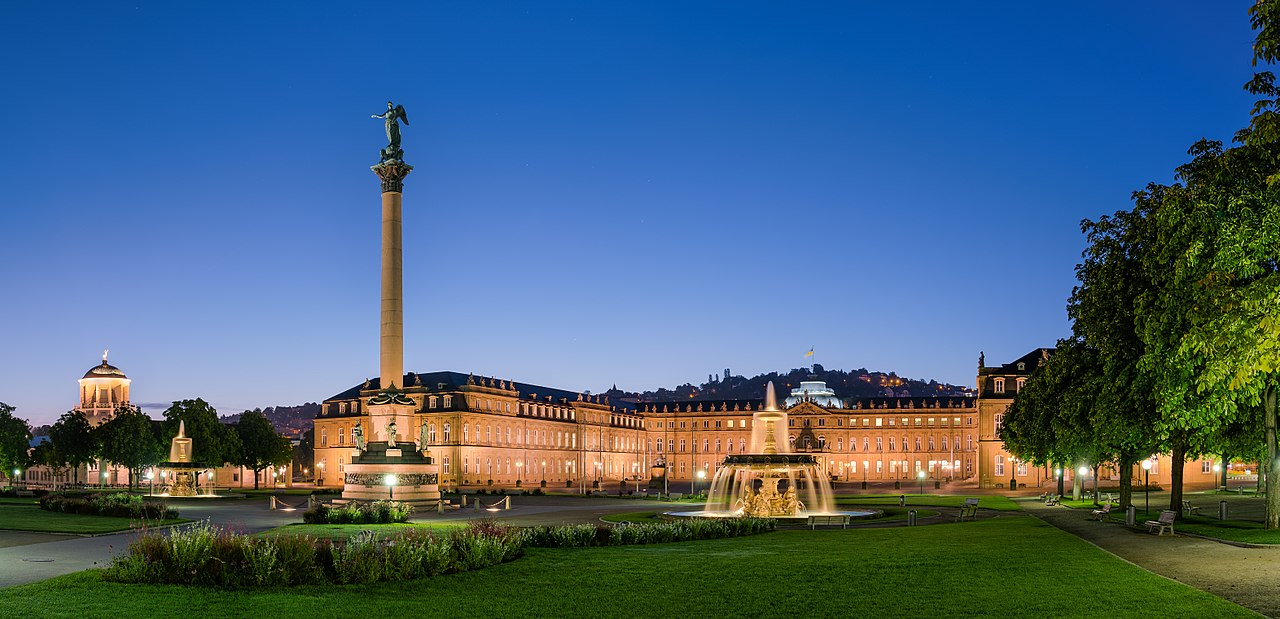 Stuttgart
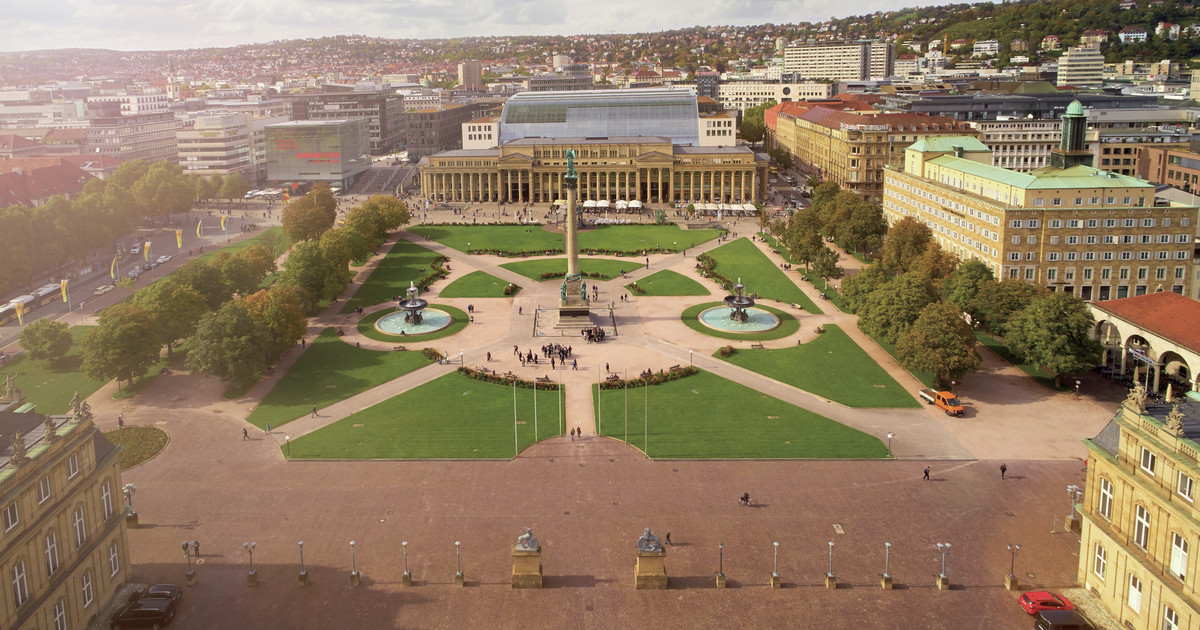 NAJWAŻNIEJSZE INFORMACJE
Liczba ludności: ok. 604 300
 Powierzchnia: 207,36 km2
 Waluta:  euro (EUR)
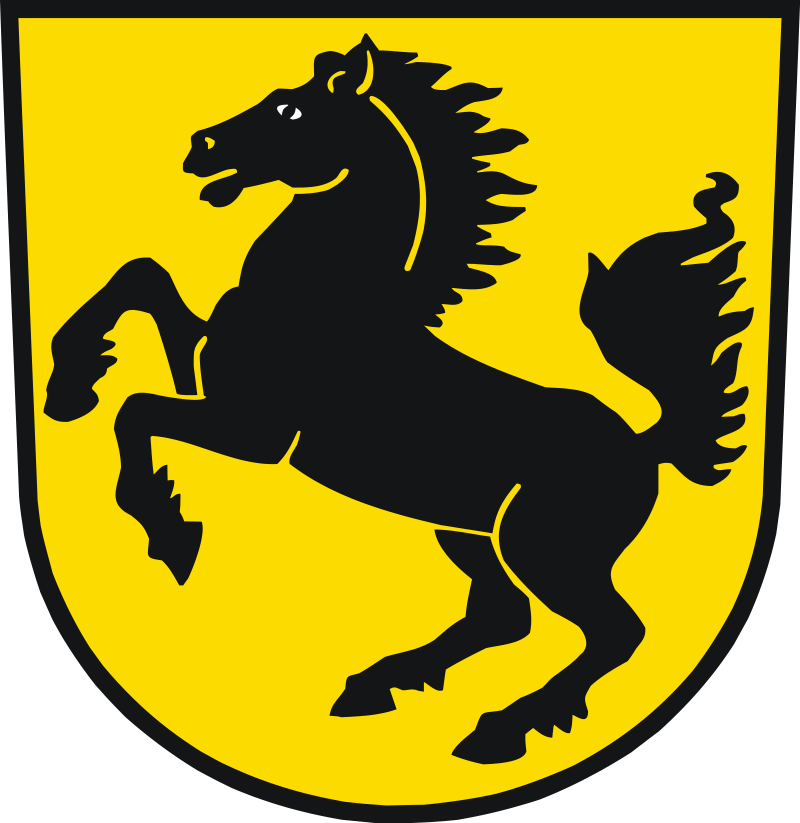 Herb stuttgartu
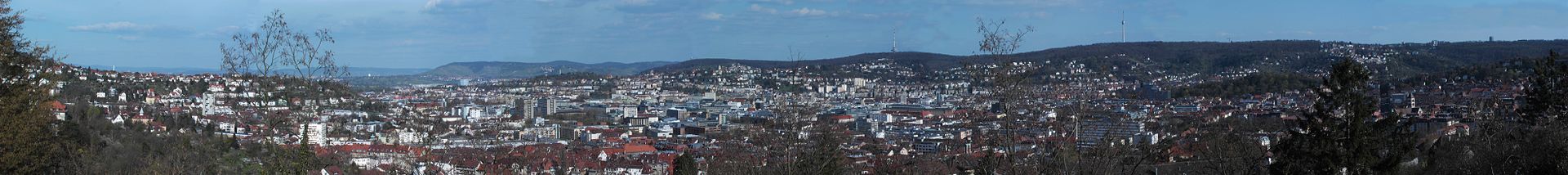 Stuttgart to miasto na prawach powiatu, któro leży nad rzeką Neckar w Niemczech. Jest również stolicą i największym miastem kraju związkowego Badenia-Wirtembergia, siedzibą rejencji Stuttgart oraz regionu Stuttgart.
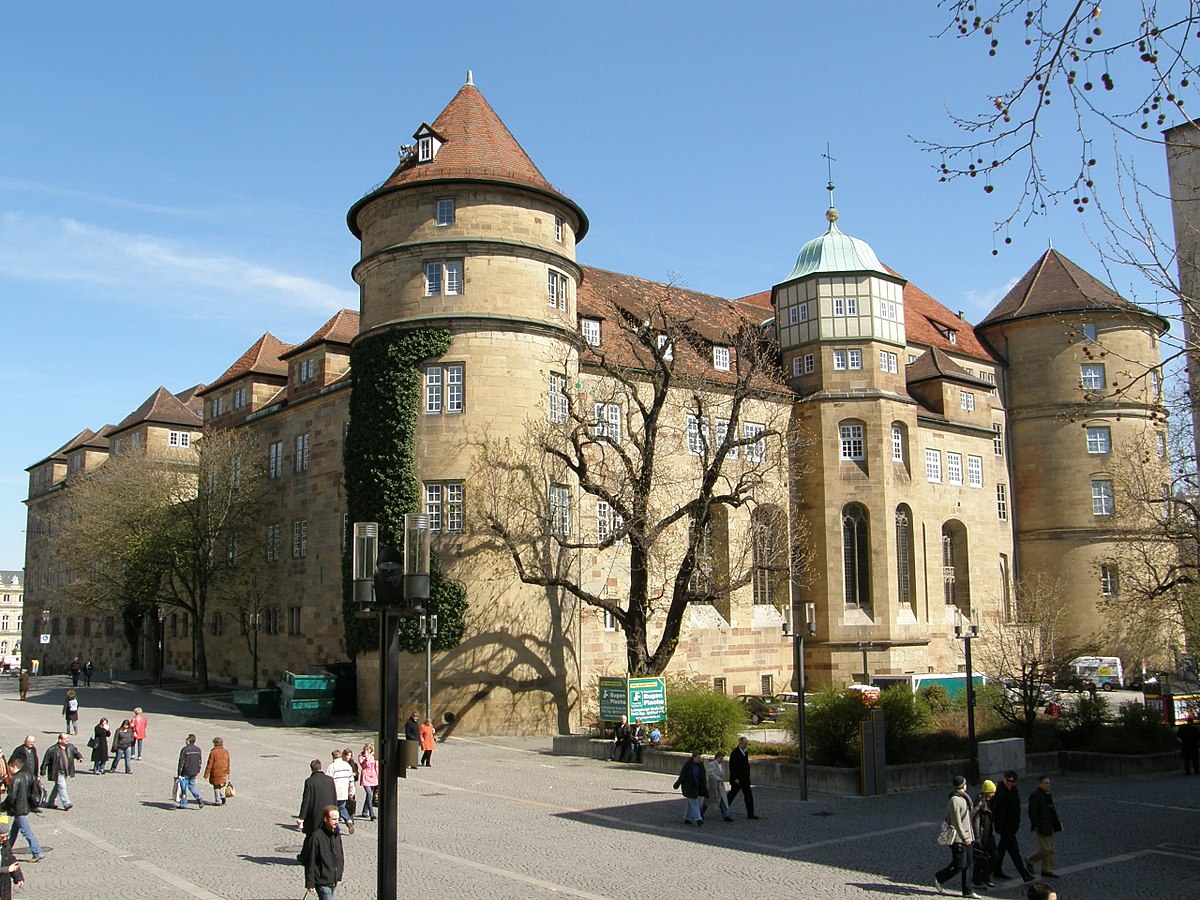 Kultura
Miasto to słynie z pięknych pałaców, m.in. Altes Schloss oraz Neues Schloss, wartym zobaczenia miejscem jest też Zamek Myśliwski (Schloss Favorite)
Altes Schloss -->
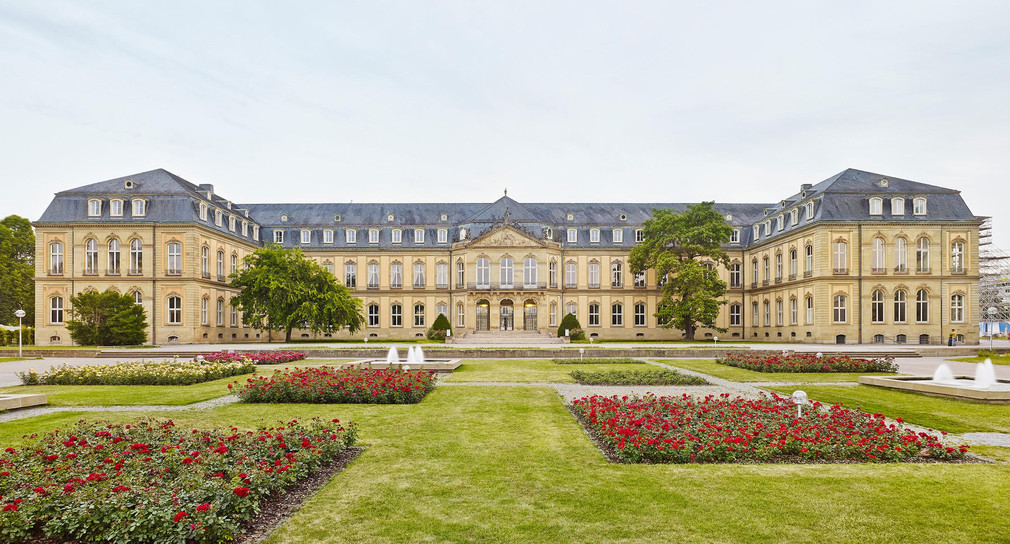 Neues schloss
Schloss favorite
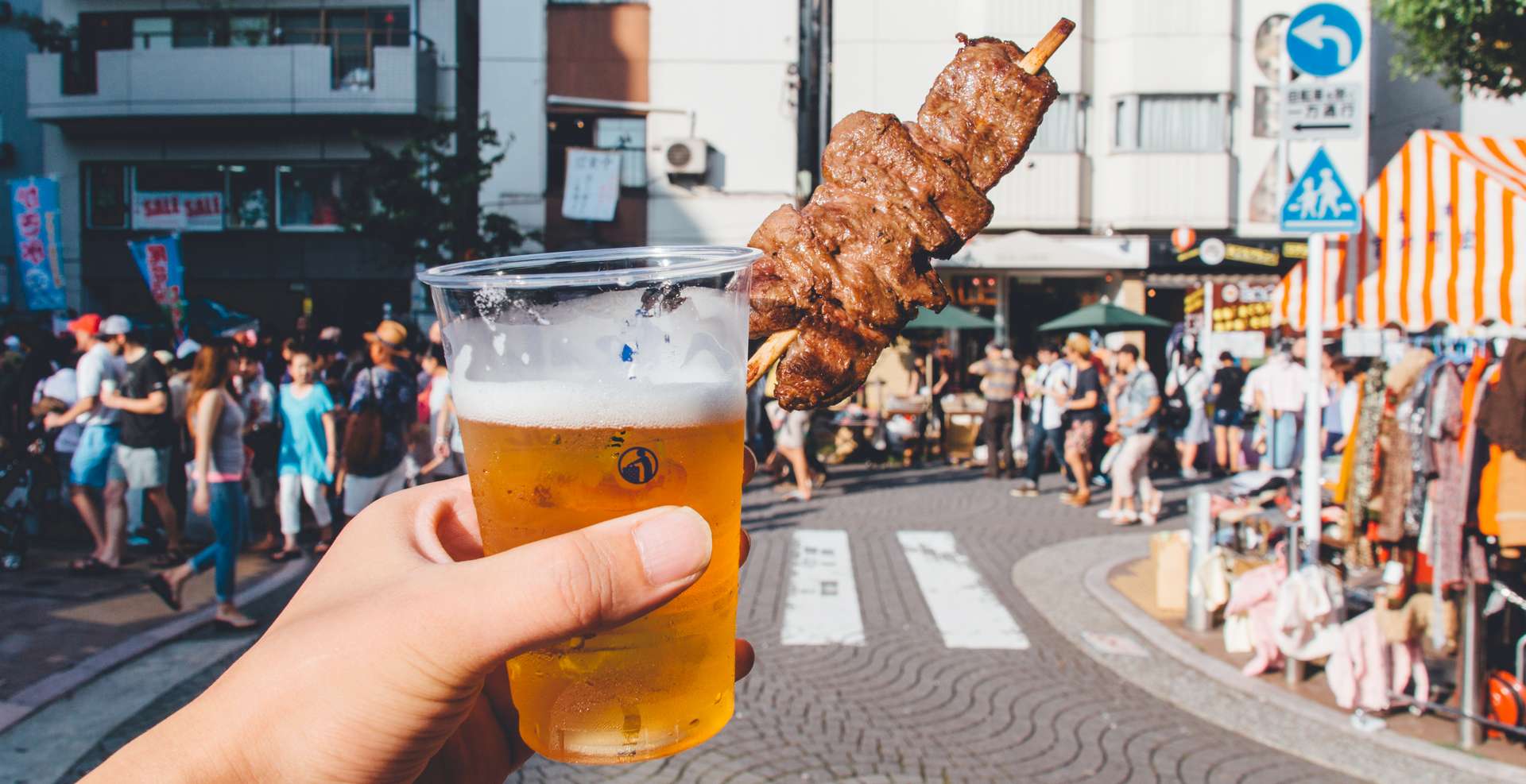 Mieszkańcy Stuttgartu słyną z zamiłowania do jedzenia i picia, czego dowodem jest Stuttgarcki Festiwal Piwa odbywający się 2 razy w roku, któremu towarzyszy niemiecki folklor oraz Festiwal Wina Weindorf.
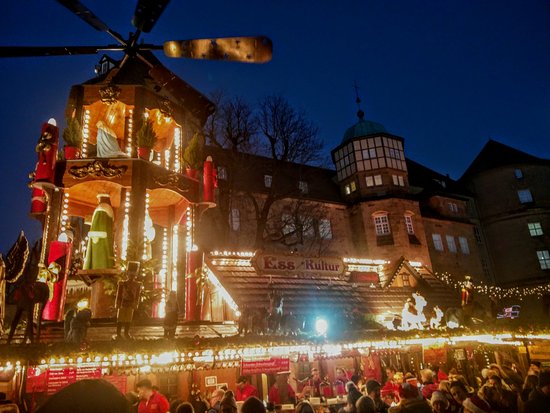 Nie można też pominąć widowiskowych jarmarków bożonarodzeniowych z 300-lenią tradycją.
Stuttgart jest obecnie ośrodkiem rozwoju wielu branż, szczególnie motoryzacyjnej i technologicznej.


Swoje siedziby mają światowe firmy takie jak: Bosch, Porsche, IBM, Daimler Chrysler, HP.
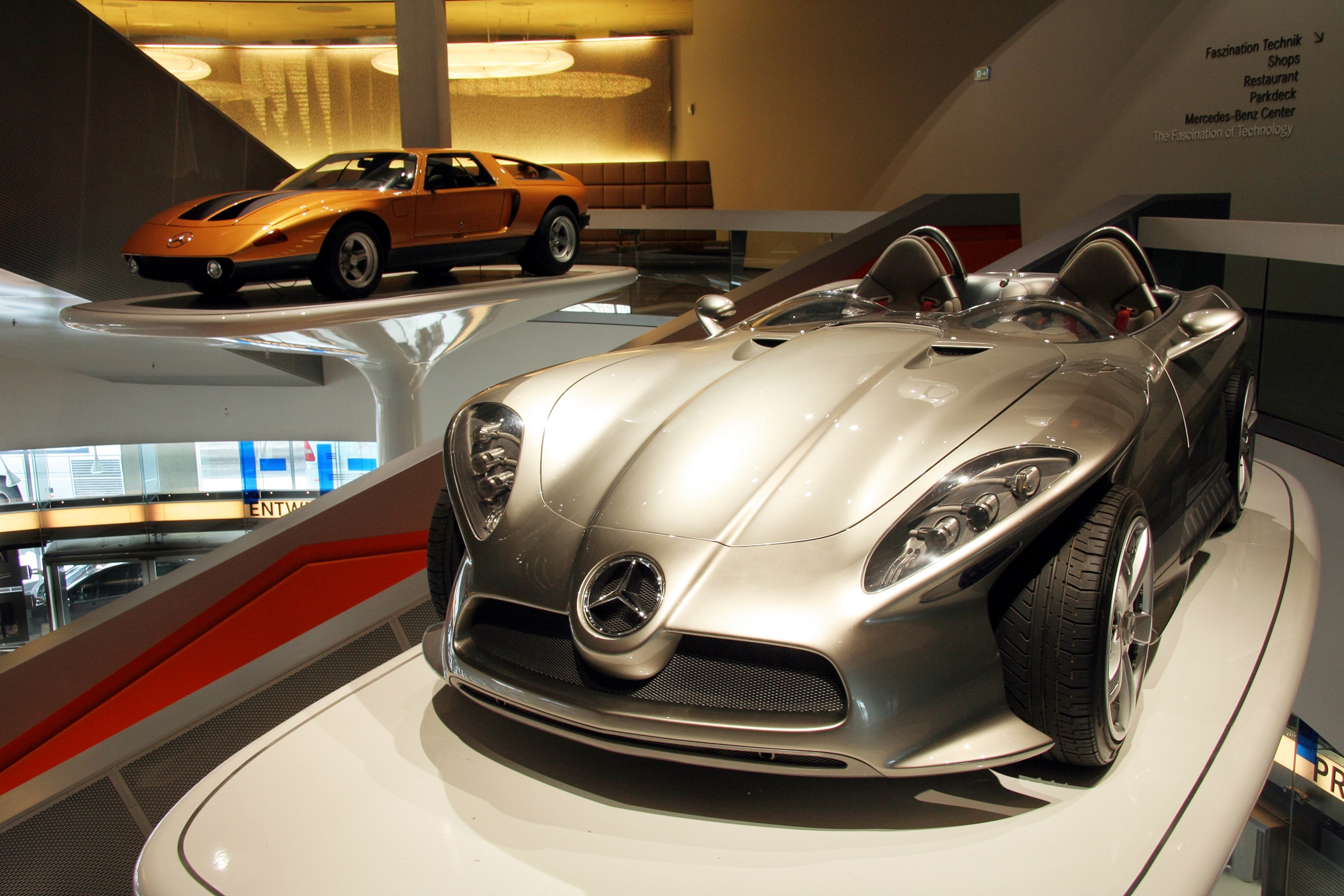 W Stuttgarcie znajduje się Muzeum Mercedesa i jest to prawdziwy rarytas dla miłośników tej marki.
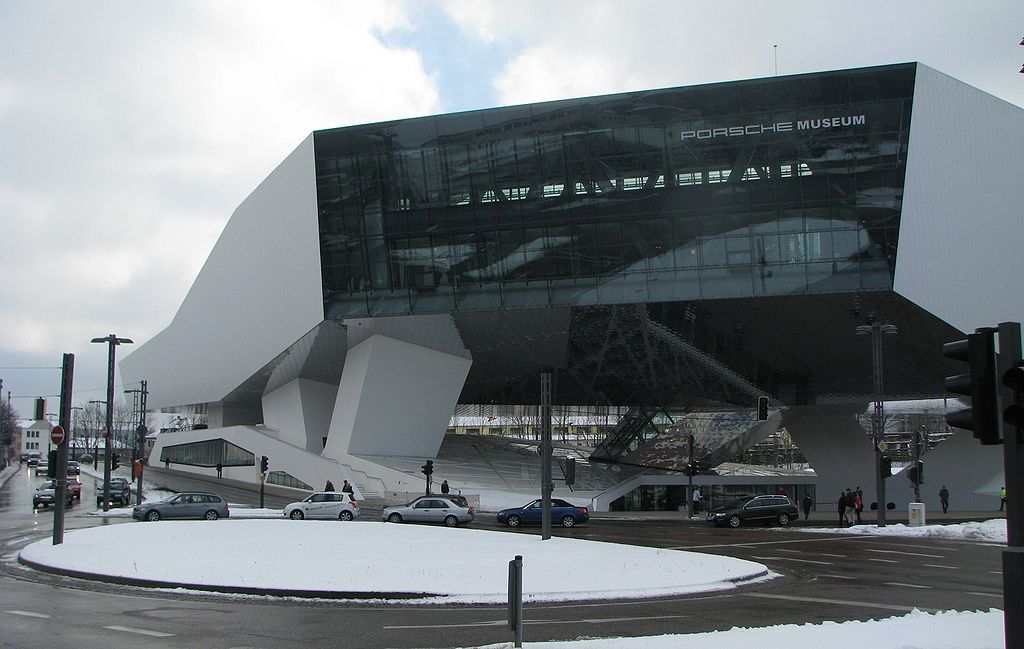 Oprócz Muzeum Mercedesa jest również Muzeum Porsche, w którym są przedstawione wszystkie modele samochodów Porsche.
WYKONAŁA AMELIA DUDE KL. 8A